春の海
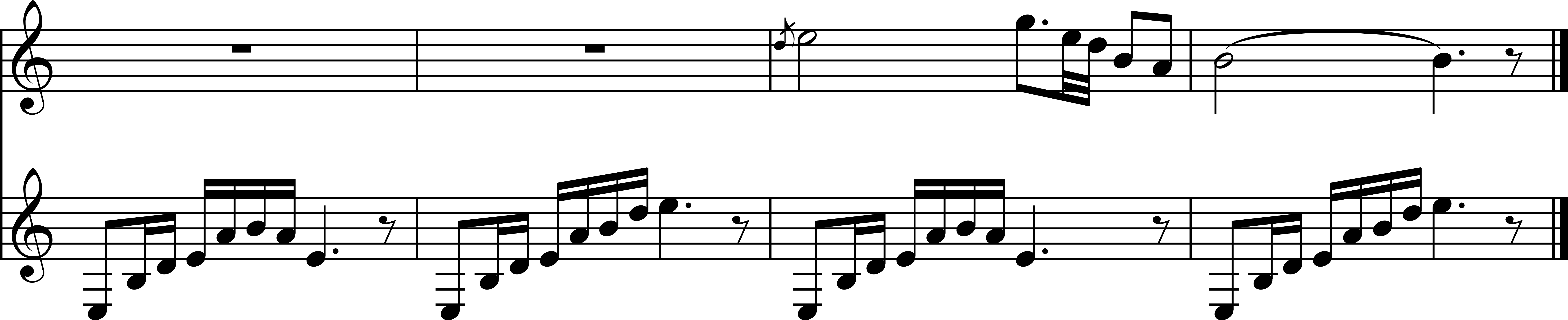 反復
呼びかけとこたえ
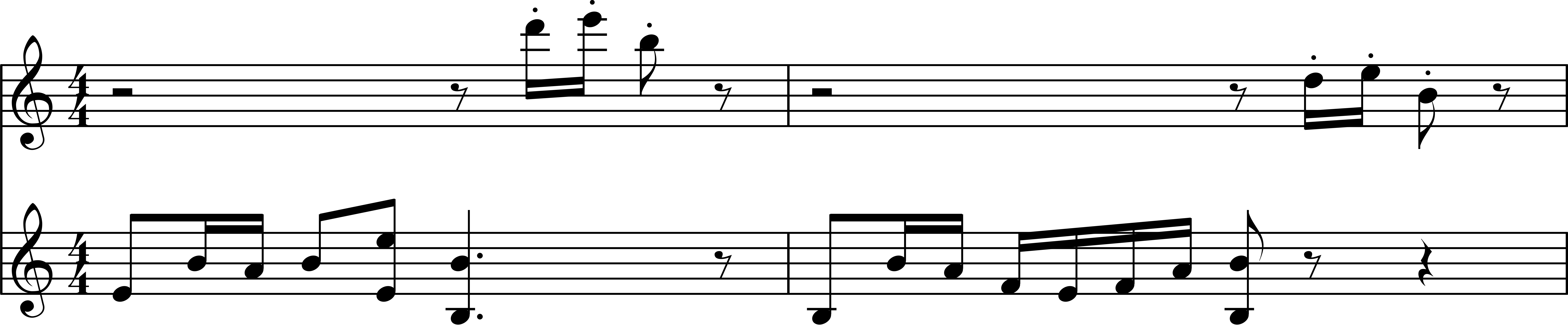 1
日本の旋律の美しさを感じ取りながら歌いましょう。
☆２つの旋律の違いを感じ取って「子守歌」を」歌いましょう。どのように歌うとよいのか、考えましょう。
どんな時に歌うのかな？
旋律１
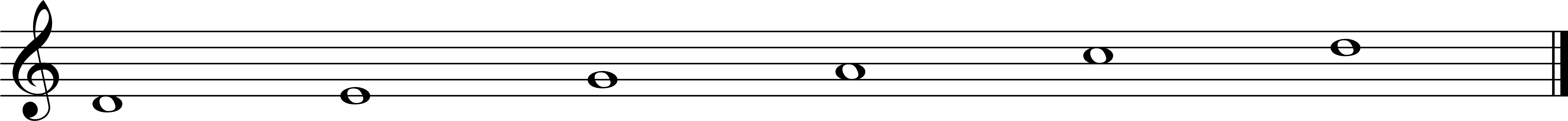 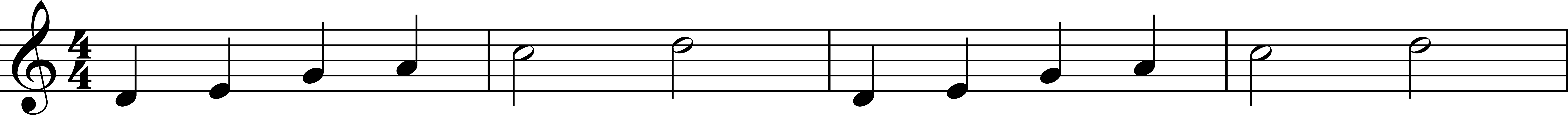 これを繰り返して伴奏に
旋律２
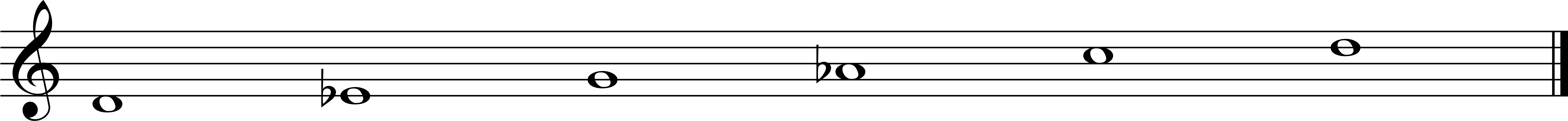 2
音楽の特徴を感じ取りながら日本の民謡を聴きましょう。
☆リズムに気を付けて2つの民謡を聴き比べましょう。
反復
ソーラン節
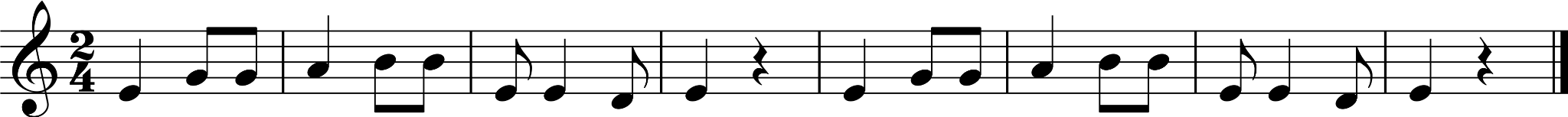 手拍子をしながら
聴いてみましょう
かりぼし切り歌
3
日本の音階を使って旋律をつくりましょう。
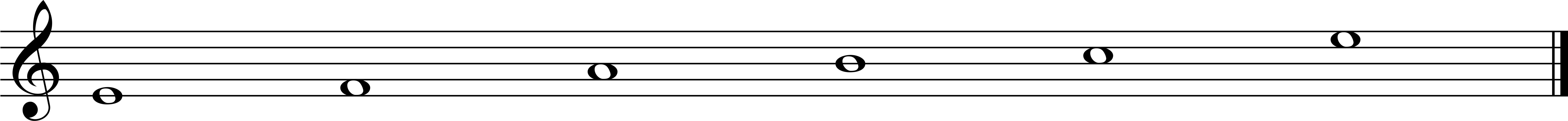 4
日本の音階を使って旋律をつくりましょう。
つくる練習
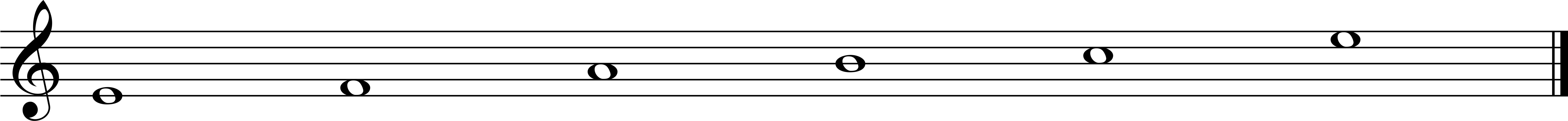 ①  8拍の旋律のまねっこをする
②  8拍の「こたえ」をつくって演奏する
5
日本の音階をつかって演奏しよう。
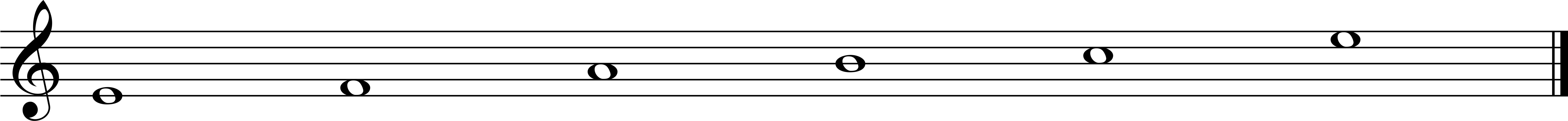 みんなでつくった
「呼びかけ」の旋律
旋律をつなげて一曲にまとめましょう。
みんな
Ａさん
みんな
Ｂさん
みんな
Ｃさん
みんな
Ｄさん
Ｅさん
Eさん
E さん
E さん
E さん
E さん
E さん
E さん
「呼びかけ」に対する
「こたえ」の旋律
16拍で一人一人がつくる
拍がとりやすい
反復する伴奏となる旋律
6